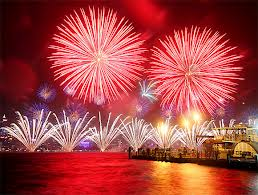 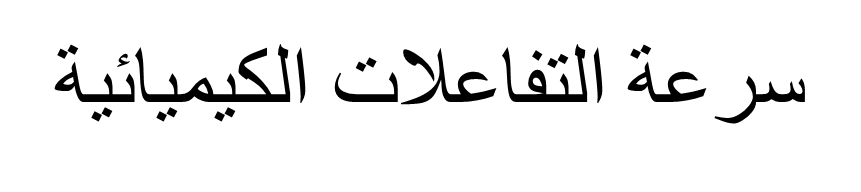 تفاعلات تلقائية وتفاعلات غير تلقائية
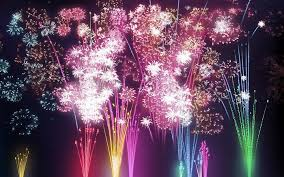 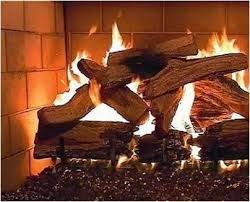 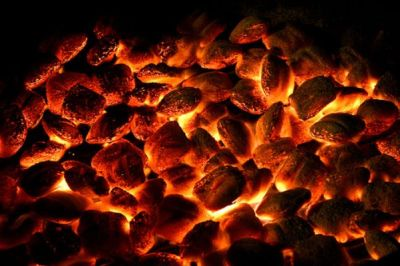 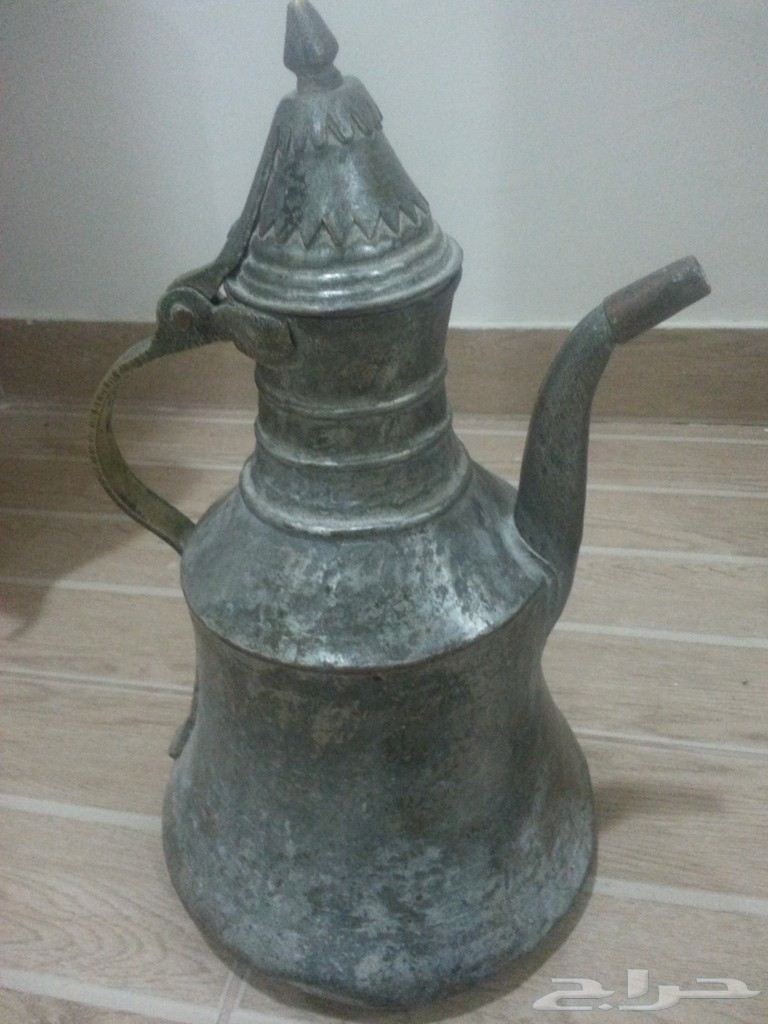 شارة البدء
ونعني بها طاقة بدء التفاعل أو طاقة التنشيط وهي التي تلزم 
لبدء التفاعل
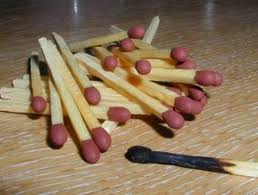 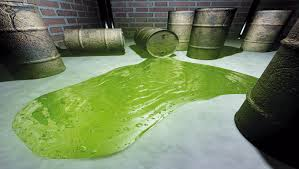 سرعة التفاعل الكيميائي
مدى سرعة حدوث تفاعل كيميائي عند بدئه





لايجاد سرعة التفاعل نجد سرعة استهلاك المتفاعلات أو سرعة 
تكون النواتج
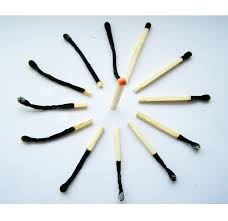 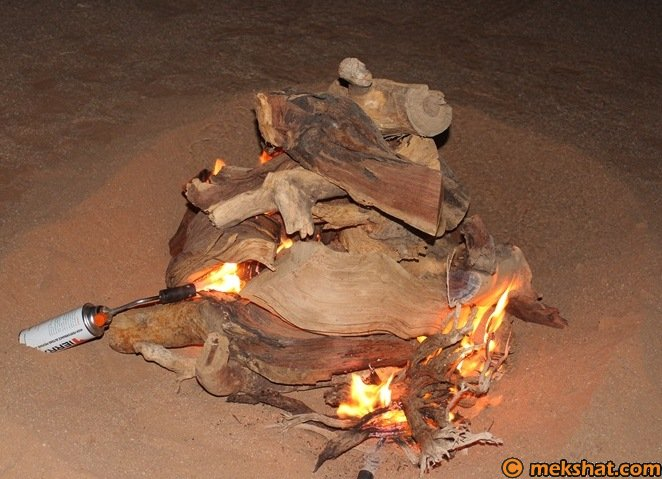 العوامل المؤثرة في سرعة التفاعل
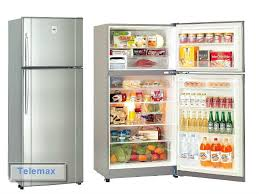 1) الحرارة : حفظ الأطعمة في الثلاجات يبطئ من سرعة التفاعلات



2) التركيز :كلما كانت الذرات المتفاعلة قريبةمن بعض تزيد السرعة
3) مساحة السطح : تزداد السرعة بزيادة عدد الذرات  المعرضة 
للتفاعل
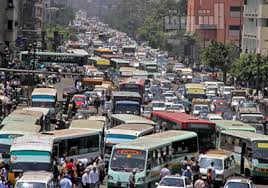 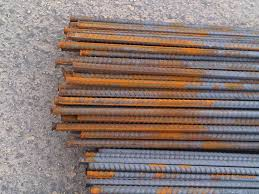 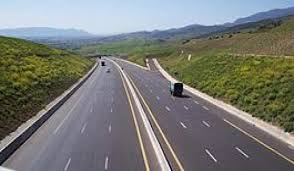 المثبطات والمحفزات
مواد تؤدي إلى ابطاء التفاعل




مواد تسرع التفاعل ولا تظهر في التفاعل الكيميائي
مثبطات
محفزات
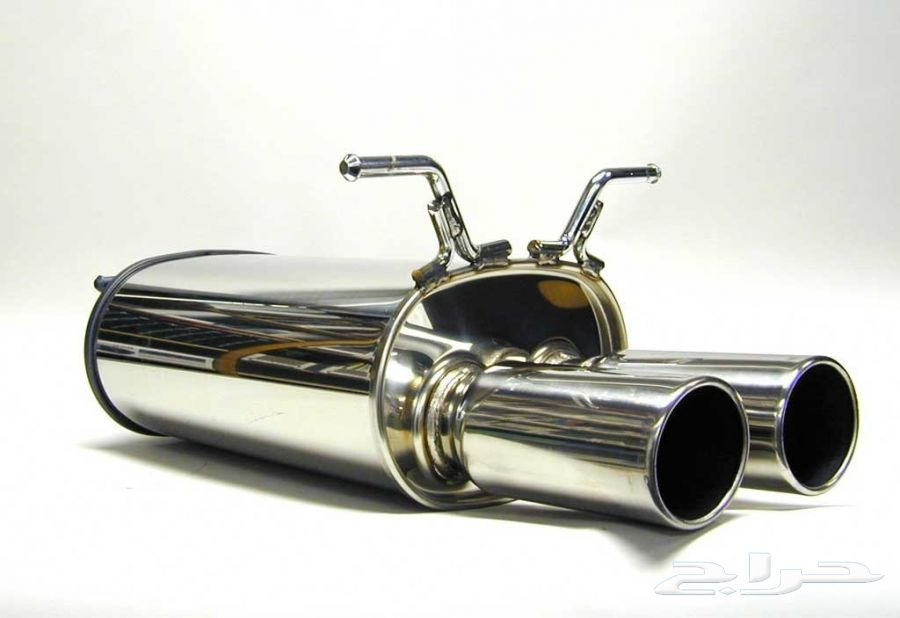 المحفزات المحولة